Работу выполнил ученик 10 Б класса
 Никитин Дмитрий

Научный руководитель:
Учитель химии МБОУ «СОШ № 32 
с углубленным изучением
 отдельных предметов»
Шаяхметова Нурия Нурисламовна
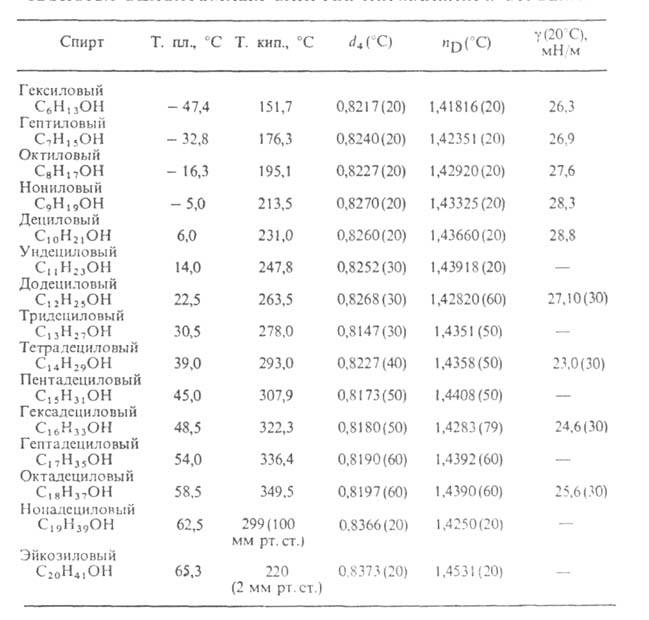 Спирты
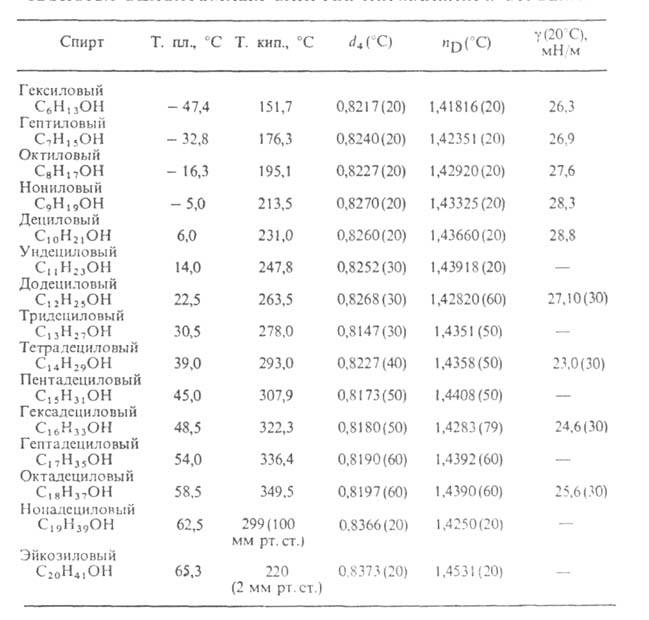 Многоатомные спирты
Строение
Гомология
Применение
Химические свойства
Изомерия
Одноатомные спирты
Номенклатура
Физические свойства
Получение
Автор
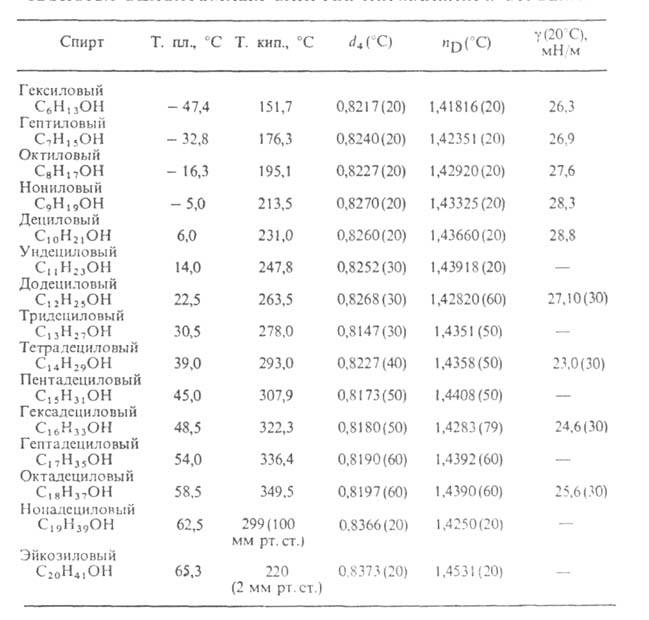 Одноатомные спирты
Строение
Получение
Применение
Изомерия
Химические свойства
Многоатомные спирты
Номенклатура
Физические свойства
Получение
Автор
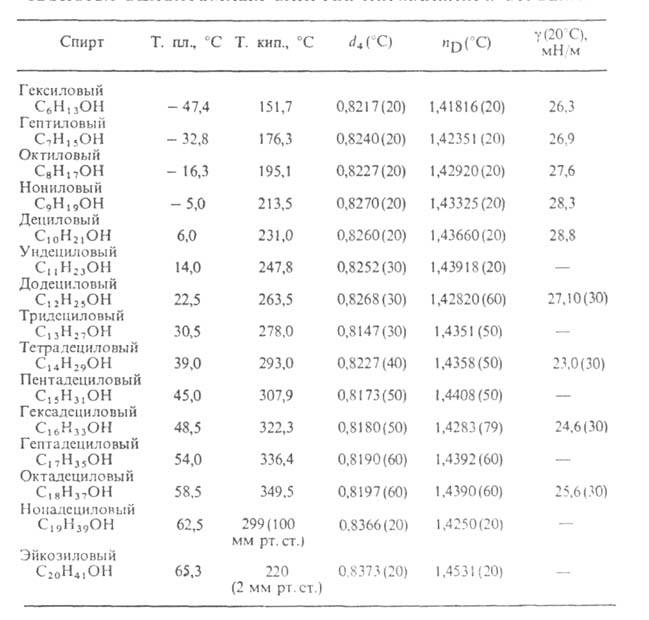 Строение
Одноатомные спирты — органические соединения, содержащие одну гидроксильную группу (групп −OH), связанных с углеводородным радикалом.
Формула: R-OH
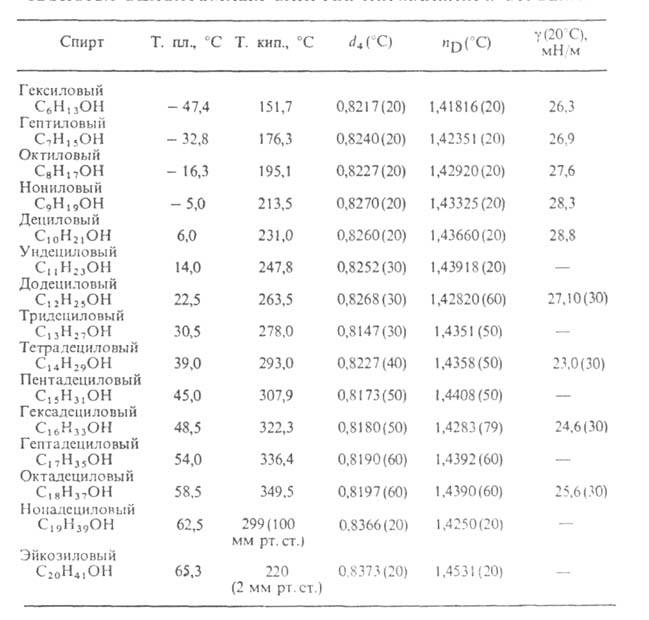 Гомология
Общая формула веществ гомологического ряда предельных одноатомных спиртов:    R-ОН.
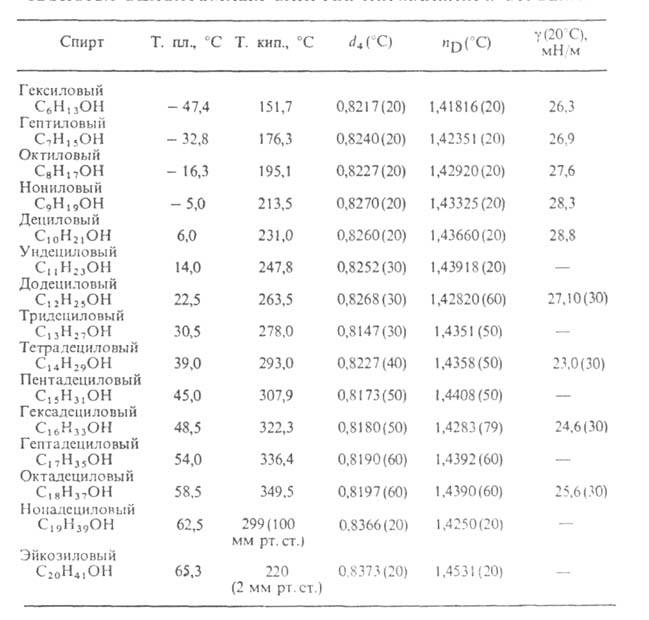 Изомерия
Начиная с третьего члена гомологического ряда у спиртов появляется изомерия положения функциональной группы, а с четвертого - изомерия углеродного скелета. Спирты изомерны простым эфирам.
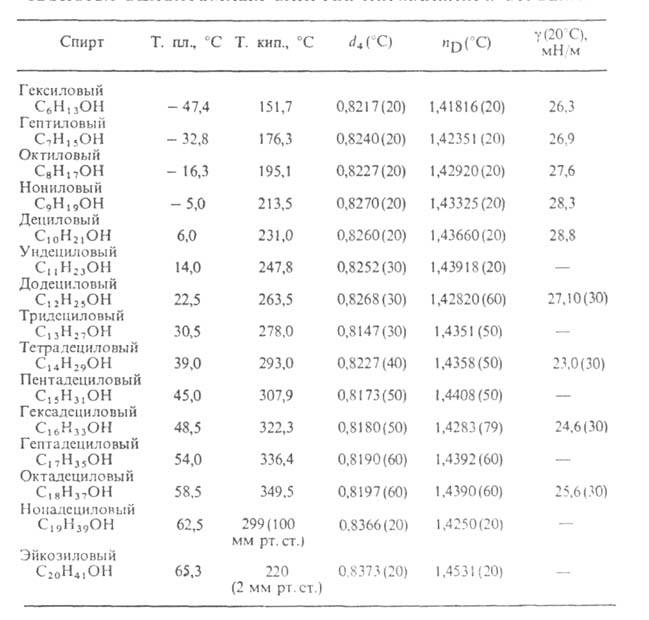 Номенклатура
При образовании названий спиртов к названию углеводорода добавляют суффикс- ол. Цифрами после суффикса указывают положение гидроксильной группы в главной цепи, а префиксами- их число.
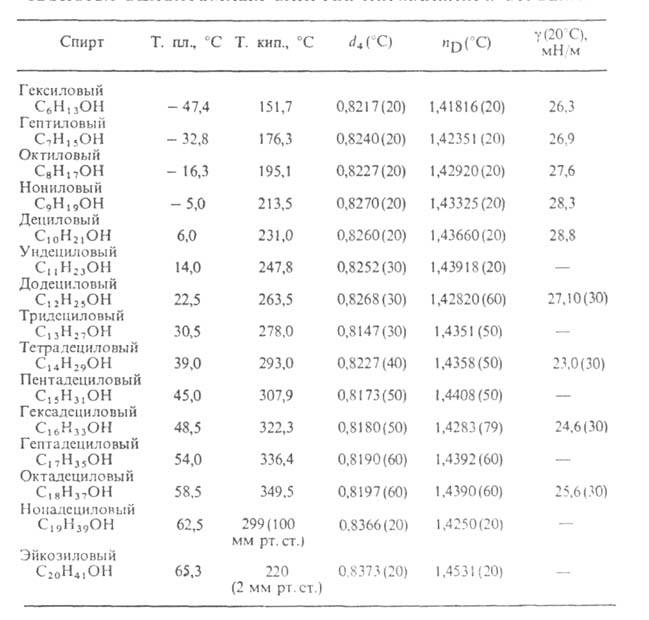 Получение
Реакции окисления — основаны на окислении углеводородов (реже — галогенпроизводных углеводородов), содержащих кратные или активированные C−H связи.
Реакции восстановления — восстановление карбонильных соединений: альдегидов, кетонов, карбоновых кислот и сложных эфиров.
Реакции гидратации — кислотно-катализируемое присоединение воды к алкенам (гидратация).
реакции присоединения: присоединение синтез-газа, формальдегида, оксирана по кратным углеводородным связям.
реакции замещения (гидролиза) — реакции нуклеофильного замещения, при которых имеющиеся функциональные группы замещаются на гидроксильную группу.
синтезы с использованием металлорганических соединений.
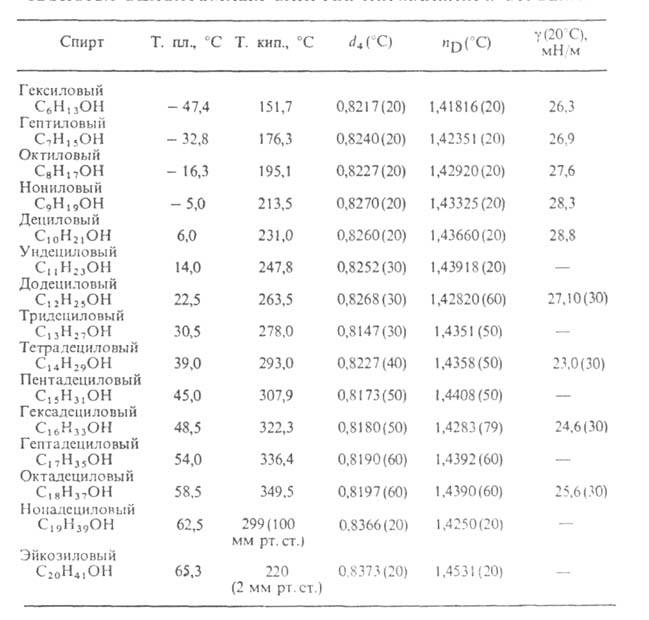 Свойства :физические
Спирты, содержащие от одного до одиннадцати атомов углерода в молекуле-жидкости, от двенадцати атомов в молекуле -твердые тела. по мере увеличения углеводородного радикала растворимость в воде понижается.
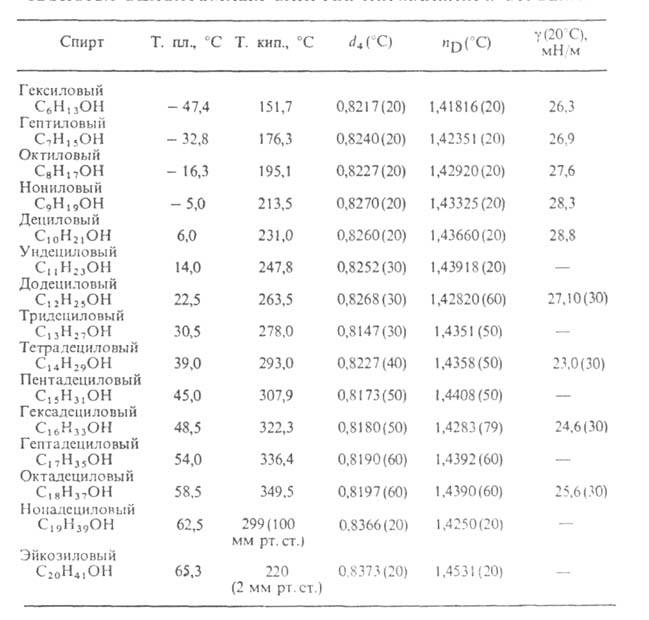 Свойства :химические
Химические свойства спиртов различны и зависят от углеводородных радикалов
Спирты взаимодействуют с щелочными и щелочноземельными металлами, образуя водород  и другой спирт.
Спирты взаимодействуют с галогеноводородами образуя галогеналкан и воду.
Межмолекулярная дегидратация спиртов проходит в присутствии водоотнимающих веществ при небольшой температуре нагревания. Образуется вода и простой эфир.
Внутримолекулярная дегидратация спиртов проходит при более большой температуре нагревания с водоотнимающими веществами. Образуются алкены и вода.
Взаимодействие спиртов с карбоновыми кислотами. образуются сложные эфиры и вода.
Окисление спиртов проводят с сильными окислителями. В результате реакции могут образоваться различные вещества.
Дегидрирование спиртов проходит при значительной температуре с металлическими катализаторами. Первичные спирты превращаются в альдегиды.
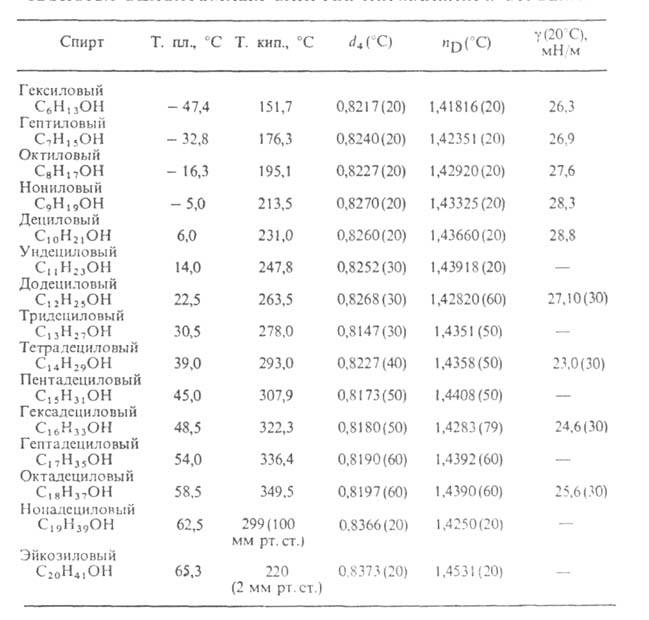 Лекарства
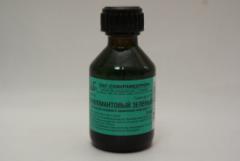 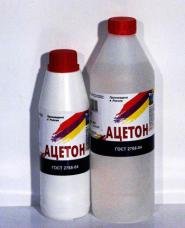 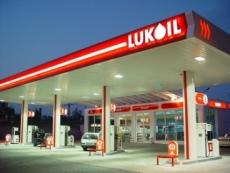 Топливные добавки
Применение
Растворители
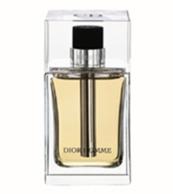 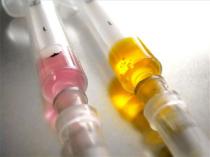 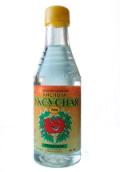 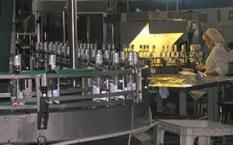 Наркоз
Парфюмерия
Уксусная кислота
Алкогольная продукция
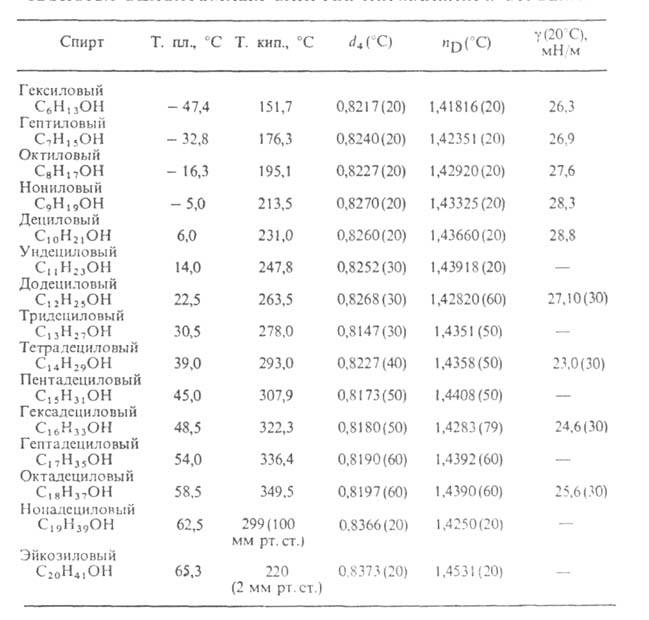 Строение
Одноатомные спирты — органические соединения, содержащие две или более гидроксильных групп (групп −OH), связанных с углеводородным радикалом.
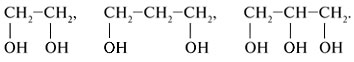 Соединения с двумя группами ОН при одном атоме углерода неустойчивые. Они отщепляют воду и превращаются в альдегиды:
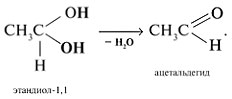 Соединения с двумя группами ОН при соседних атомах углерода называют гликолями (или диолами).
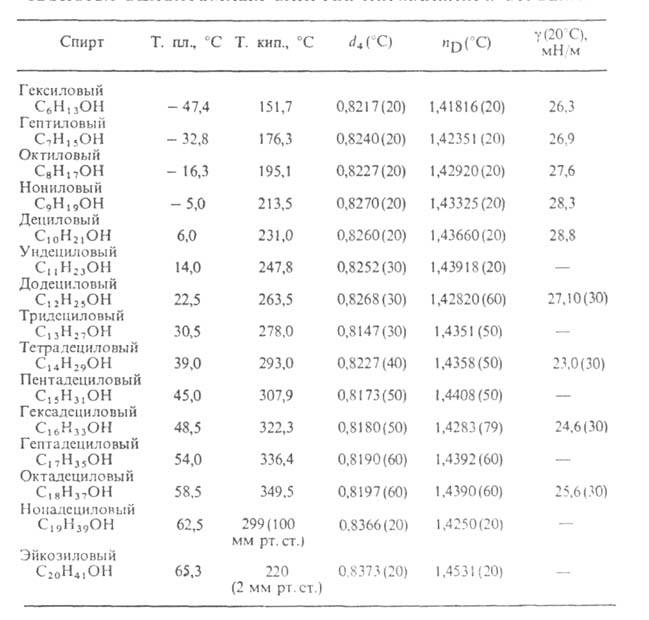 Изомерия
Начиная с третьего члена гомологического ряда у спиртов появляется изомерия положения функциональной группы, а с четвертого - изомерия углеродного скелета. Спирты изомерны простым эфирам.
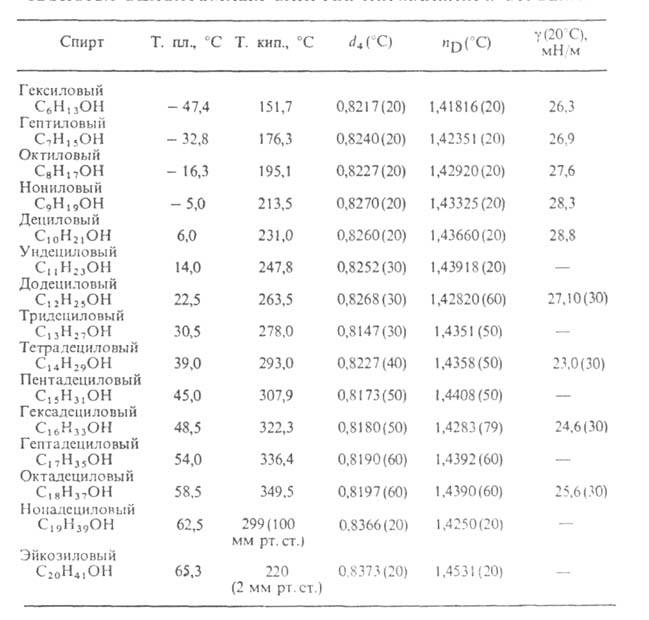 Номенклатура
При образовании названий спиртов к названию углеводорода добавляют суффикс- ол. Цифрами после суффикса указывают положение гидроксильной группы в главной цепи, а префиксами- их число.
Получение
Гликоли получают окислением алкенов в водной среде. Например, при действии перманганата калия или кислорода воздуха в присутствии серебряного катализатора алкены превращаются в двухатомные спирты:
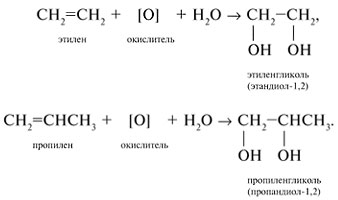 Другой способ получения многоатомных спиртов – гидролиз галогенпроизводных углеводородов:
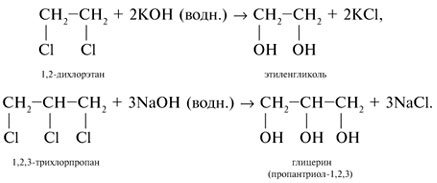 На производстве глицерин получают по схеме:
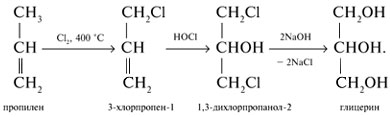 Физические свойства
Этиленгликоль и глицерин – бесцветные вязкие жидкости со сладким вкусом (от греч.  – сладкий). Растворимость в воде – неограниченная. Температуры кипения этиленгликоля – 197,2 °С, глицерина – 290 °С. Этиленгликоль – яд.
Химические свойства
Этиленгликоль и глицерин подобны одноатомным спиртам.
 Так, они реагируют с активными металлами:
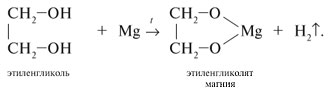 Многоатомные спирты в реакции с галогеноводородами обменивают одну или несколько гидроксильных групп ОН на атомы галогена:
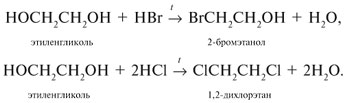 Глицерин взаимодействует с азотной кислотой с образованием сложных эфиров. В зависимости от условий реакции (мольного соотношения реагентов, концентрации катализатора – серной кислоты и температуры) получаются моно-, ди- и тринитроглицериды:
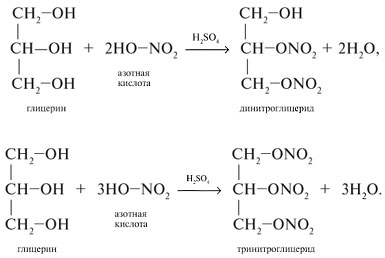 Качественная реакция многоатомных спиртов, позволяющая отличить соединения этого класса, – взаимодействие со свежеприготовленным гидроксидом меди(II). В щелочной среде при достаточной концентрации глицерина голубой осадок Cu(OH)2 растворяется с образованием раствора ярко-синего цвета – гликолята меди(II):
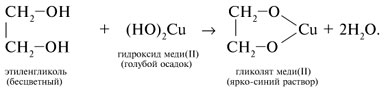 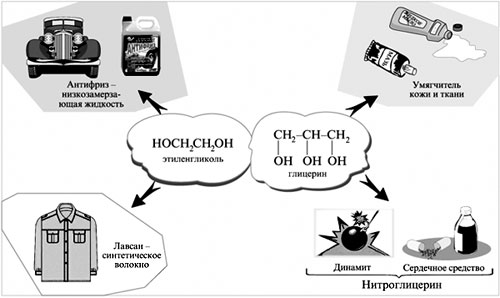